Μαθηματικά:Γεωμετρικοί τόποι
Δέσποινα Πόταρη, τμήμα μαθηματικών ΕΚΠΑ
dpotari@math.uoa.gr
Τι σημαίνει γεωμετρικός τόπος;
Γεωμετρικός τόπος ονομάζεται κάθε σημειοσύνολο G του οποίου όλα τα σημεία και  μόνο αυτά έχουν μια δεδομένη ιδιότητα I. 
Η φράση «όλα τα σημεία του συνόλου και μόνο αυτά» έχει διπλή σημασία:
I. Όλα τα σημεία του γεωμετρικού τόπου ικανοποιούν την δεδομένη ιδιότητα.
II. Όλα τα σημεία που ικανοποιούν την δεδομένη ιδιότητα βρίσκονται πάνω στο γεωμετρικό τόπο

(σχολικό βιβλίο Κύπρου Γεωμετρίας Β΄Λυκείου Κατεύθυνσης, 2016)
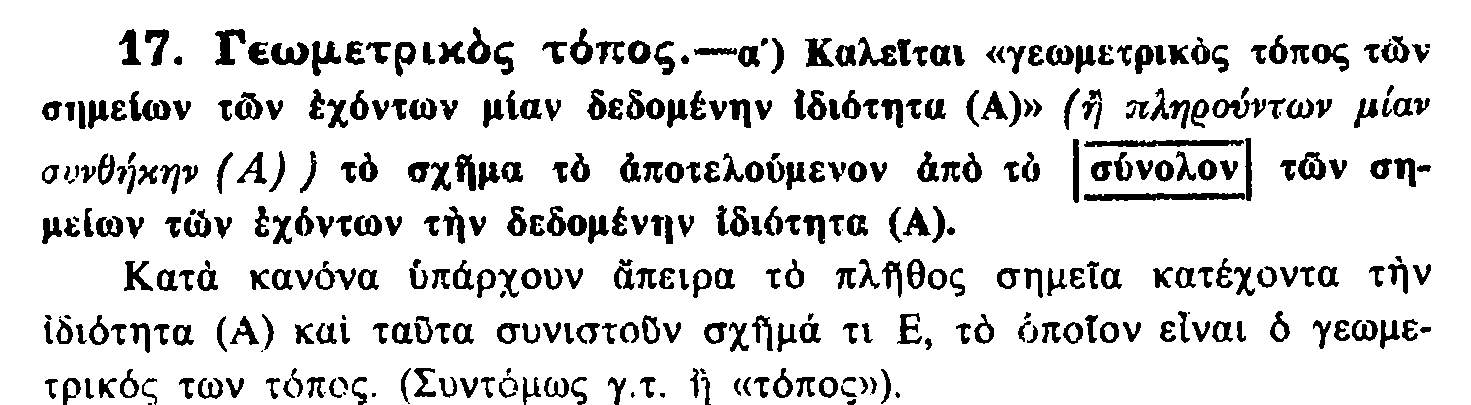 Από βιβλίο Κανέλλου
Στοιχειώδεις γεωμετρικοί τόποι
Η μεσοκάθετος ενός ευθυγράμμου τμήματος είναι ο γεωμετρικός τόπος των σημείων του επιπέδου που ισαπέχουν από τα άκρα του ευθυγράμμου τμήματος (ευθύ και αντίστροφο)
Η διχοτόμος της γωνίας είναι ο γεωμετρικός τόπος των σημείων  που ισαπέχουν από τις πλευρές της (ευθύ και αντίστροφο)
Ο γεωμετρικός τόπος των σημείων που απέχουν από ένα σταθερό σημείο ίση απόσταση είναι κύκλος με κέντρο το σταθερό σημείο και ακτίνα την απόσταση αυτή.
Διαδικασία εύρεσης του γεωμετρικού τόπου
Θεωρούμε ένα τυχαίο σημείο Μ του ζητούμενου γεωμετρικού τόπου και με βάση την ιδιότητα Ι που έχει, προσδιορίζουμε τη γραμμή G πάνω στην οποία βρίσκεται το σημείο αυτό.
Κατασκευάζουμε με κανόνα και διαβήτη τη γραμμή G.
Αποδεικνύουμε το αντίστροφο, δηλαδή παίρνουμε ένα τυχαίο σημείο της γραμμής G και εξετάζουμε αν αυτό ικανοποιεί τη δεδομένη ιδιότητα I του γεωμετρικού τόπου.
Διερεύνηση: Το αντίστροφο μπορεί να μην ισχύει γενικά, δηλαδή μπορεί να υπάρχουν σημεία του σημειοσυνόλου G που δεν επαληθεύουν την ιδιότητα Ι. Τότε, ο γεωμετρικός τόπος δεν θα είναι ολόκληρη η γραμμή, αλλά ένα μέρος της, το οποίο πρέπει να προσδιορίσουμε.
Προβλήματα εύρεσης γεωμετρικών τόπων
Να βρεθεί ο γεωμετρικός τόπος των κέντρων των κύκλων που διέρχονται από δύο σταθερά σημεία  Α και Β
Πάνω στους θετικούς ημιάξονες Οχ και Οψ παίρνουμε μεταβλητά σημεία Α και Β, αντίστοιχα, έτσι ώστε ΑΒ = λ σταθερό. Να βρείτε τον γεωμετρικό τόπο του μέσου Μ του ΑΒ.
Ασκήσεις γεωμετρικών τόπων
Δίνεται ένας κύκλος (Κ.ρ). α) Να βρείτε τον γεωμετρικό τόπο των μέσων Μ των ακτινών του κύκλου β) Να βρείτε τον γεωμετρικό τόπο των μέσων Μ των χορδών του κύκλου (Κ, ρ)  που είναι παράλληλες προς μια διάμετρο ΑΒ αυτού.
Να βρείτε τον γεωμετρικό τόπο των κορυφών Α των τριγώνων ⊿ΑΒΓ που έχουν την πλευρά ΒΓ ίση με δεδομένο σταθερό τμήμα ΒΓ=α και την διάμεσο μα   ίση με δεδομένο τμήμα λ.
Δραστηριότητα
Βρείτε στο διαδίκτυο ένα πρόγραμμα δυναμικής γεωμετρίας το οποίο να σας δίνει τη δυνατότητα να πιθανολογήσετε ποιος μπορεί να είναι ο γεωμετρικός τόπος σε κάποια από τα προηγούμενα προβλήματα (ή σε κάποιο άλλο)
Πηγές
Σχολικό βιβλίο Γεωμετρία Β΄Λυκείου κατεύθυνσης, Ενότητα 7 . Παιδαγωγικό Ινστιτούτο Κύπρου (2016)
Σχολικό βιβλίο βιβλίου Σπύρου Κανέλλου (1976) Ευκλείδεια Γεωμετρία Α΄Λυκείου